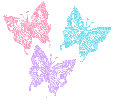 Країна загадкових ритмів
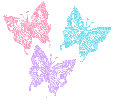 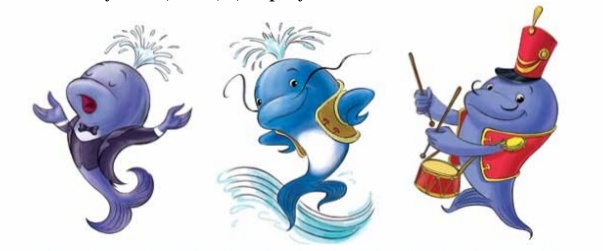 Музичний словничок
Танець – це мистецтво ритмічних рухів під музику.

Він має чіткий ритм і темп, що відповідають характеру певного танцю.
Подорож країною танців
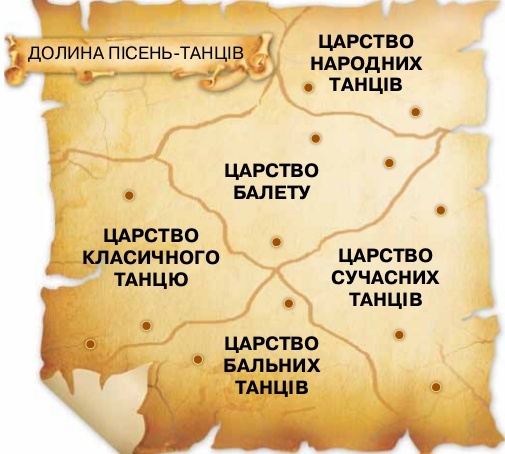 Основні види музичних  метроритмів
Дводольний
Тридольний
>
>
Раз - два
Раз – два - три
Метроном
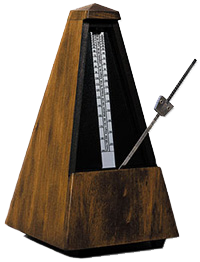 Найвідоміші танці у світі
Вальс
(з франц. та нім. – кружляти)
країна походження –  Австрія.
виконується у тридольному метроритмі.
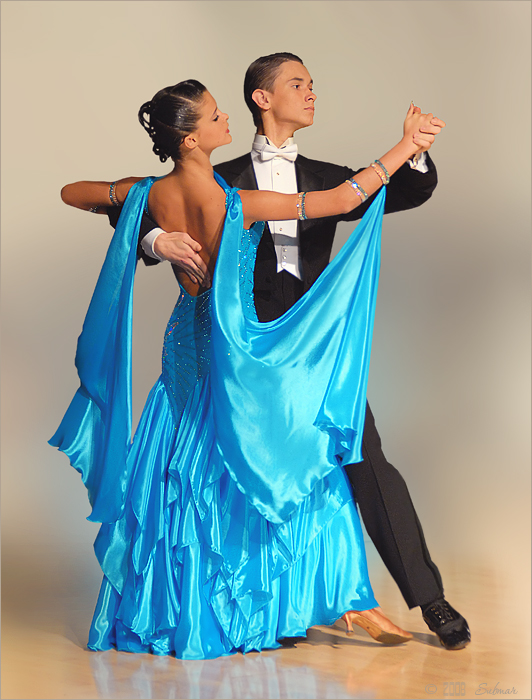 Полька 

(з чеськ. – половина)

веселий, рухливий танець,
 виник у Чехії,
танцюють дрібними, половинними кроками.
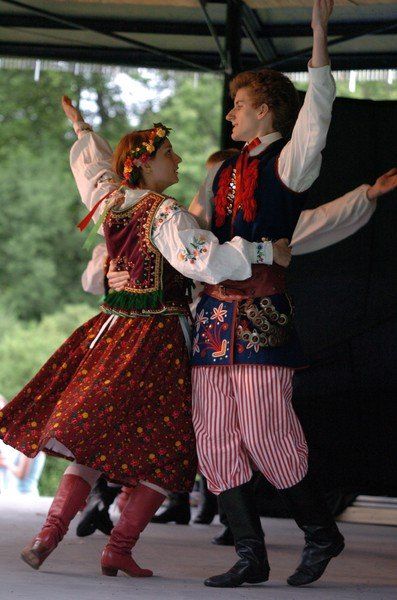 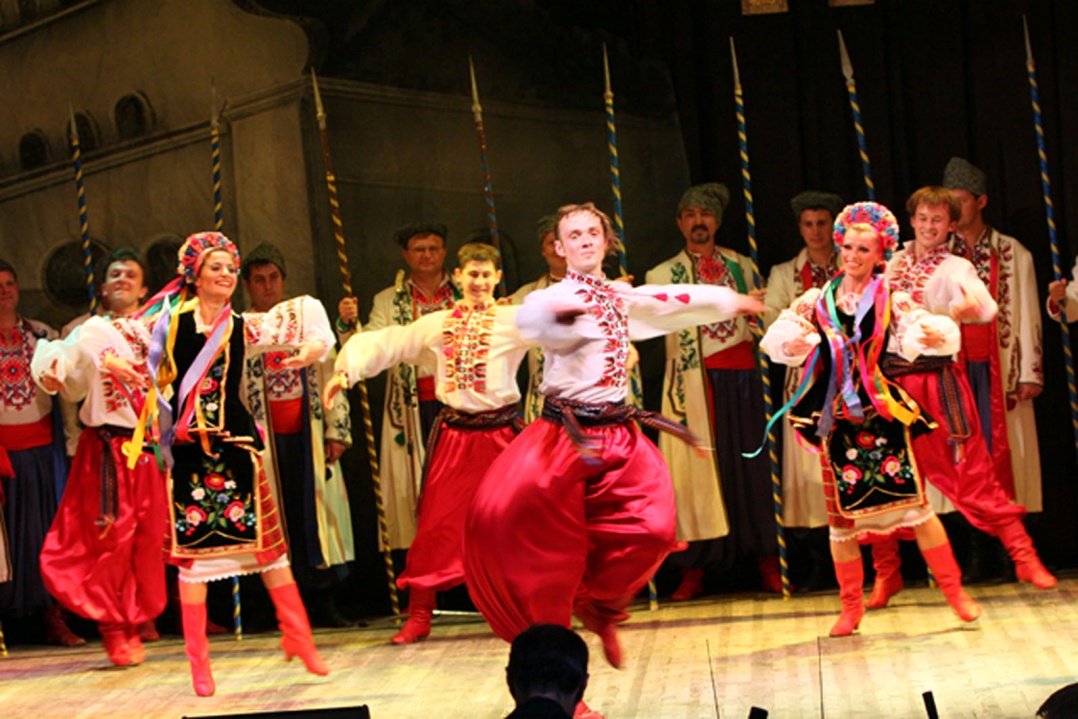 Гопак 
 веселий запальний танець України.
 назва походить від вигуку “ Гоп!”
      (гупати, тупотіти, підстрибувати).
 здавна був улюбленим танцем козаків.
Музична розминка
Едвард Гріг
Норвезький композитор

У його творах  живуть казкові ельфи та гноми
„Портфелик знань”
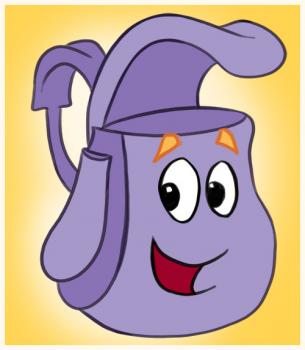